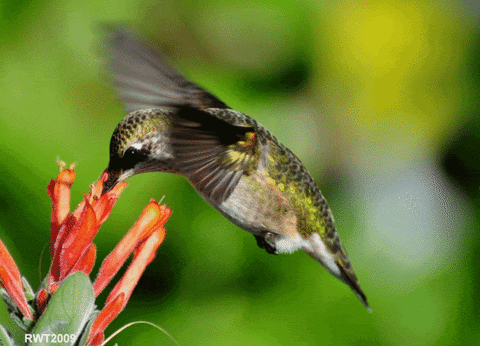 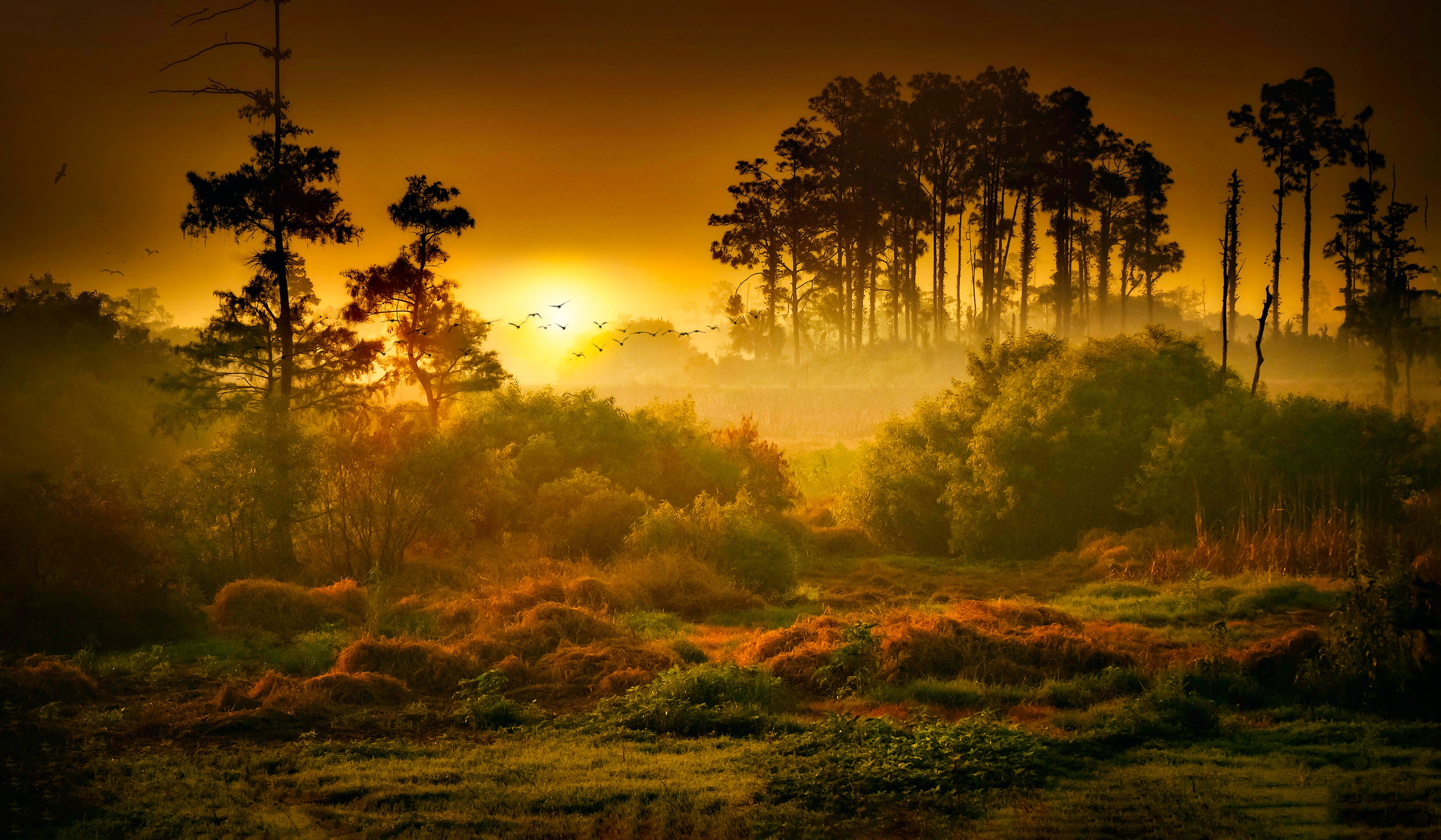 Welcome
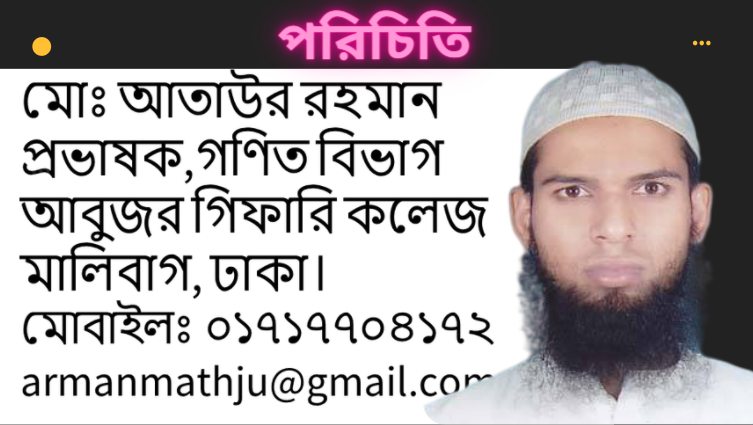 পাঠ পরিচিতি
একাদশ শ্রেণির
 উচ্চতর গণিত
চতুর্থ অধ্যায়
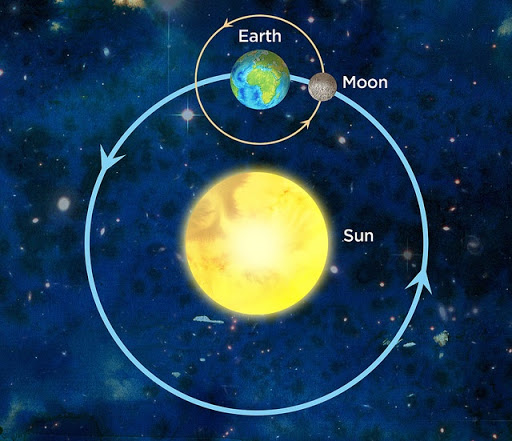 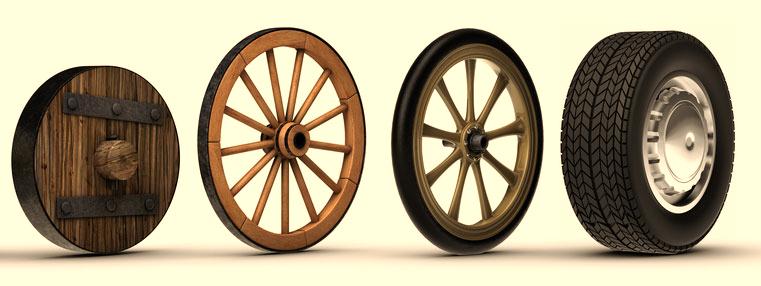 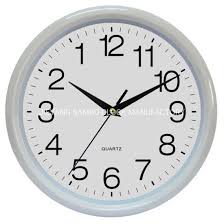 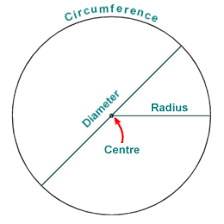 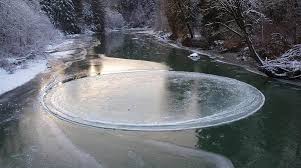 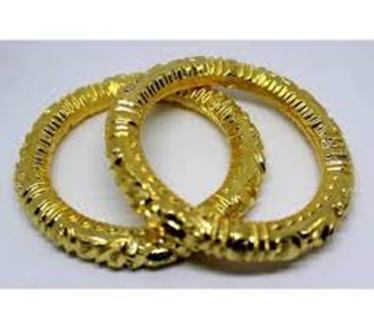 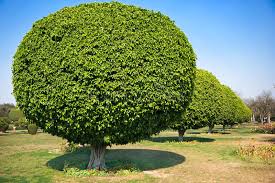 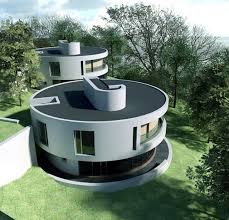 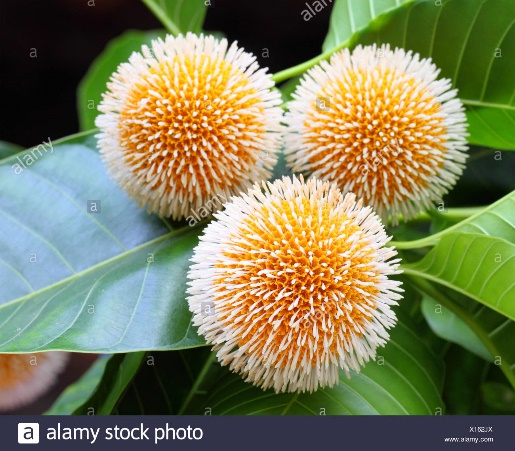 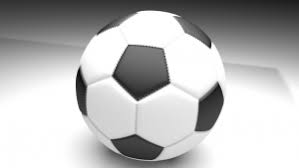 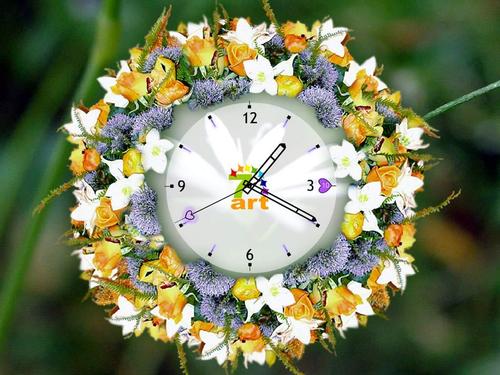 আজকের আলোচ্য বিষয়: 
বৃত্ত
শিখনফল
এই অধ্যায় শেষে শিক্ষার্থীরাঃ
1. বৃত্ত কী তা জানতে পারবে।
2. কেন্দ্র মূলবিন্দু বিশিষ্ট বৃত্ত  অঙ্কন করতে পারবে |
3. নির্দিষ্ট কেন্দ্র এবং ব্যাসার্ধবিশিষ্ট বৃত্তের সমীকরণ        নির্ণয় করতে পারবে।
4.বৃত্তের সাধারণ সমীকরণ থেকে কেন্দ্র ও ব্যাসার্ধ সনাক্ত  করতে পারবে।
5. এ সংক্রান্ত সমস্যার সমাধান করতে পারবে।
বৃত্ত
বৃত্ত(Circle) শব্দটি গ্রীক শব্দ Kirkos থেকে নেওয়া হয়েছে যার অর্থ আংটা। 

গ্রীক দার্শনিক প্লেটো বৃত্তকে সংজ্ঞায়িত করেছিলেন ও সঠিকভাবে চিত্রের মাধ্যমে প্রকাশ করতে সক্ষম হয়েছিলেন।

ইউক্লিড তাঁর এলিমেন্ট গ্রন্থে  বৃত্তের বৈশিষ্ট্যসমূহ নিয়ে আলোচনা করেছিলেন ।
বৃত্তের সংজ্ঞা
সমতলে নির্দিষ্ট বিন্দু হতে সমদূরত্ব বজায় রেখে চলমান বিন্দুর সঞ্চারপথকে বৃত্ত বলে।
নির্দিষ্ট বিন্দুকে বৃত্তের কেন্দ্র এবং বৃত্তপথকে পরিধি বলা হয়।
বৃত্তের সাধারণ সমীকরণ:
ইহাই বৃত্তের সাধারণ সমীকরণ।
কেন্দ্র
ব্যাস্যার্ধ =
বৃত্তের সমীকরণ চেনার উপায়সমূহ:
একটি বৃত্তের সমীকরণ দেওয়া থাকলে কেন্দ্র ও ব্যাসার্ধ নির্ণয় করার উপায়:
[Speaker Notes: Ataur]
কেন্দ্র মূলবিন্দু এবং r ব্যাসার্ধ বিশিষ্ট বৃত্তের সমীকরণ
Y
P(x,y)
r
y
O
x
X
কেন্দ্র (h,k) এবং r ব্যাসার্ধ বিশিষ্ট বৃত্তের সমীকরণ
P(x,y)
Y
r
y-k
(h,k)
x-h
y
k
x
X
O
h
দলীয় কাজ
[Speaker Notes: মোঃ মুজতাহিদুল ইসলাম খাঁ, সহকারী অধ্যাপক, বলিহার ডিগ্রি কলেজ, নওগাঁ।]
নিজেকে নিয়ে ভাব।
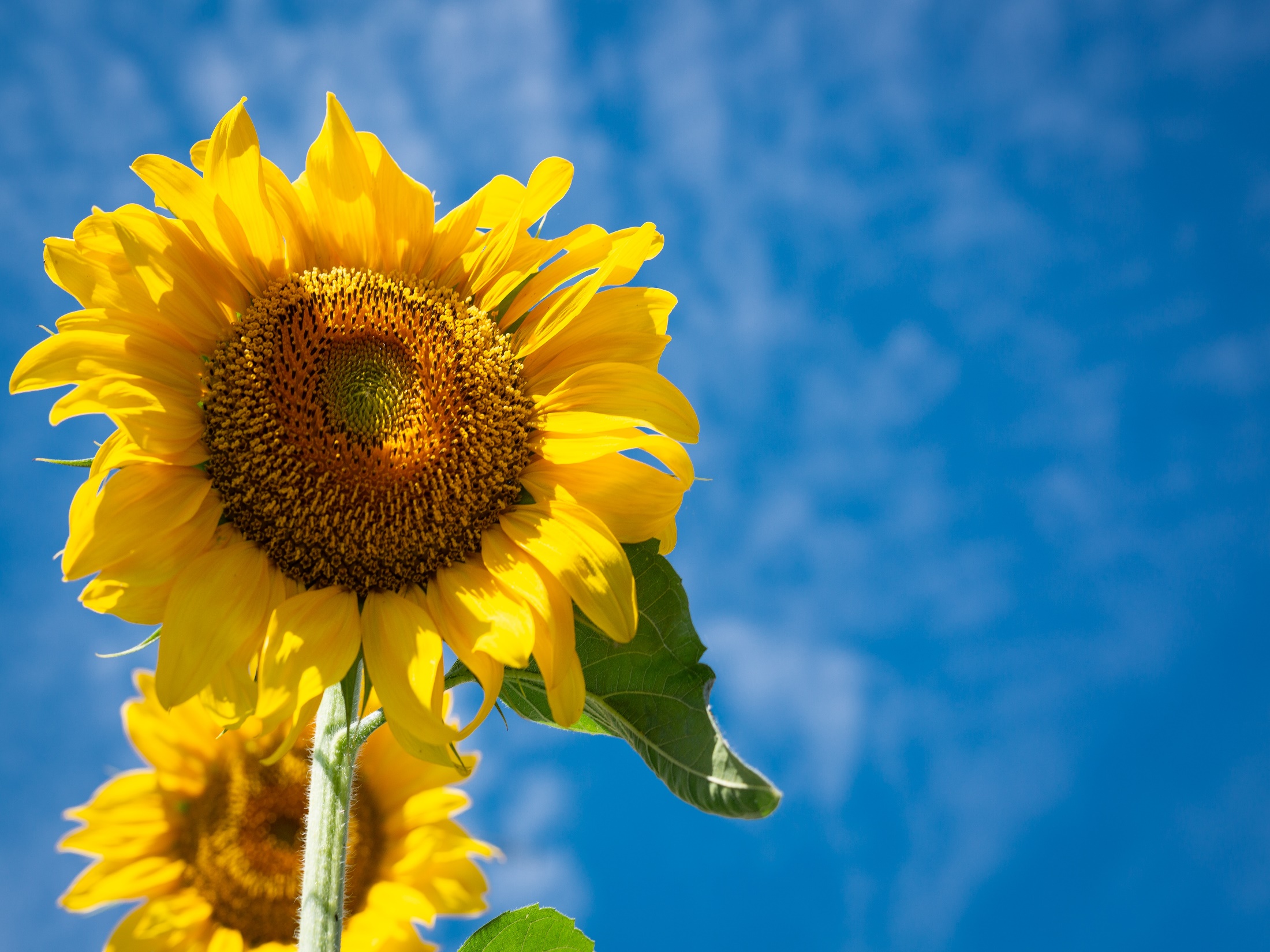 ধন্যবাদ